Julho Amarelo
Mês de luta contra as hepatites virais
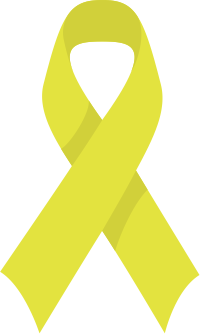 Janeiro Branco
Mês de conscientização da
saúde mental e emocional
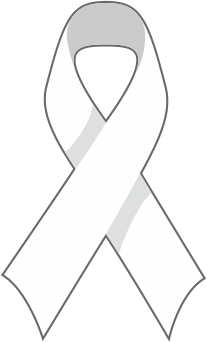 Agosto Dourado - Dia 1 a 7
Semana mundial do aleitamento materno
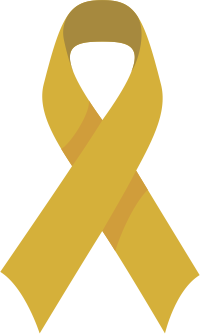 Fevereiro Laranja
Mês da campanha de conscientização e combate à Leucemia
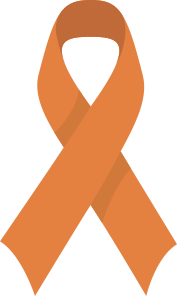 Agosto Laranja - Dia 30
Dia nacional de conscientização sobre esclerose múltipla
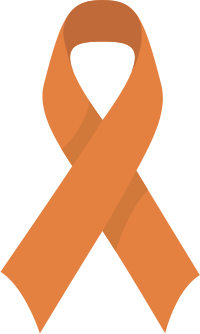 Fevereiro Roxo
Mês da campanha de conscientização
sobre a doença do Lúpus, da Fibromialgia e do Mal de Alzheimer
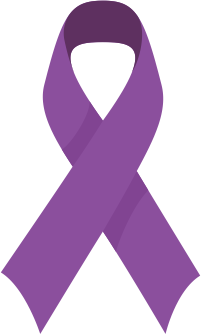 Agosto Lilás
Mês de enfrentamento da violência contra a mulher - 17 anos da Lei Maria da Penha
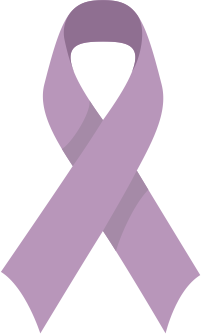 Semana Epidemiológica 42 | Ano 2024
13/10/2024 a 19/10/2024
Março Lilás
Mês da campanha de prevenção do câncer do colo do útero
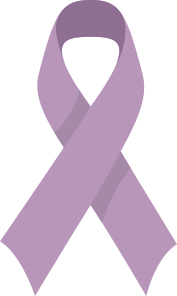 Setembro Amarelo
Mês da Prevenção ao Suicídio
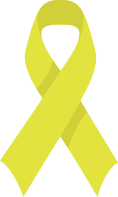 Março Azul-marinho
Mês da campanha de conscientização
e prevenção do câncer colorretal
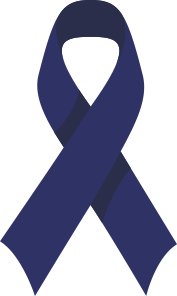 Outubro Rosa
Mês de conscientização sobre o câncer de mama
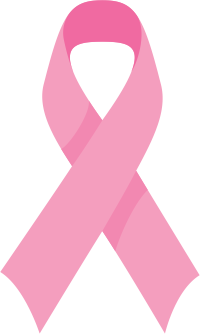 Setembro Verde - Dia 27
Dia Nacional da Doação de Órgãos
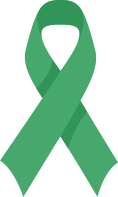 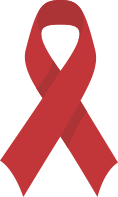 Setembro Vermelho - Dia 29
Dia Mundial do Coração
Abril Azul - Dia 2
Dia da Conscientização sobre o Autismo
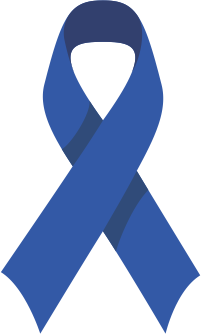 No sentido de aprimorar a capacidade de alerta e respostas às emergências em Saúde Pública, o CIEVS/SES/MS realiza semanalmente a busca ativa de rumores veiculados pela mídia em canais de comunicação internacionais, nacionais e estaduais por meio de um processo denominado “Clipping”. A permanência e ativação dos links não estão sob o nosso domínio. Visando trazer visibilidade e conscientização para questões relacionadas à saúde, o clipping insere laços simbolizando as campanhas mensais realizadas no Brasil.
Abril Verde
Mês de conscientização sobre segurança e saúde no trabalho
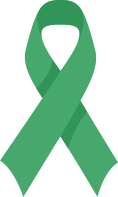 Outubro Rosa
Mês de conscientização sobre o câncer de mama
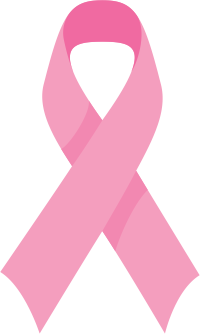 Maio Roxo - Dia 19
Dia mundial da doença inflamatória intestinal
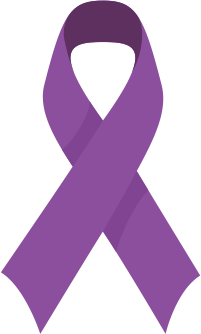 Novembro Azul
Mês mundial de combate ao câncer
de próstata
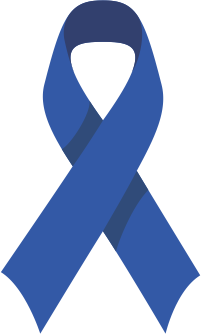 1
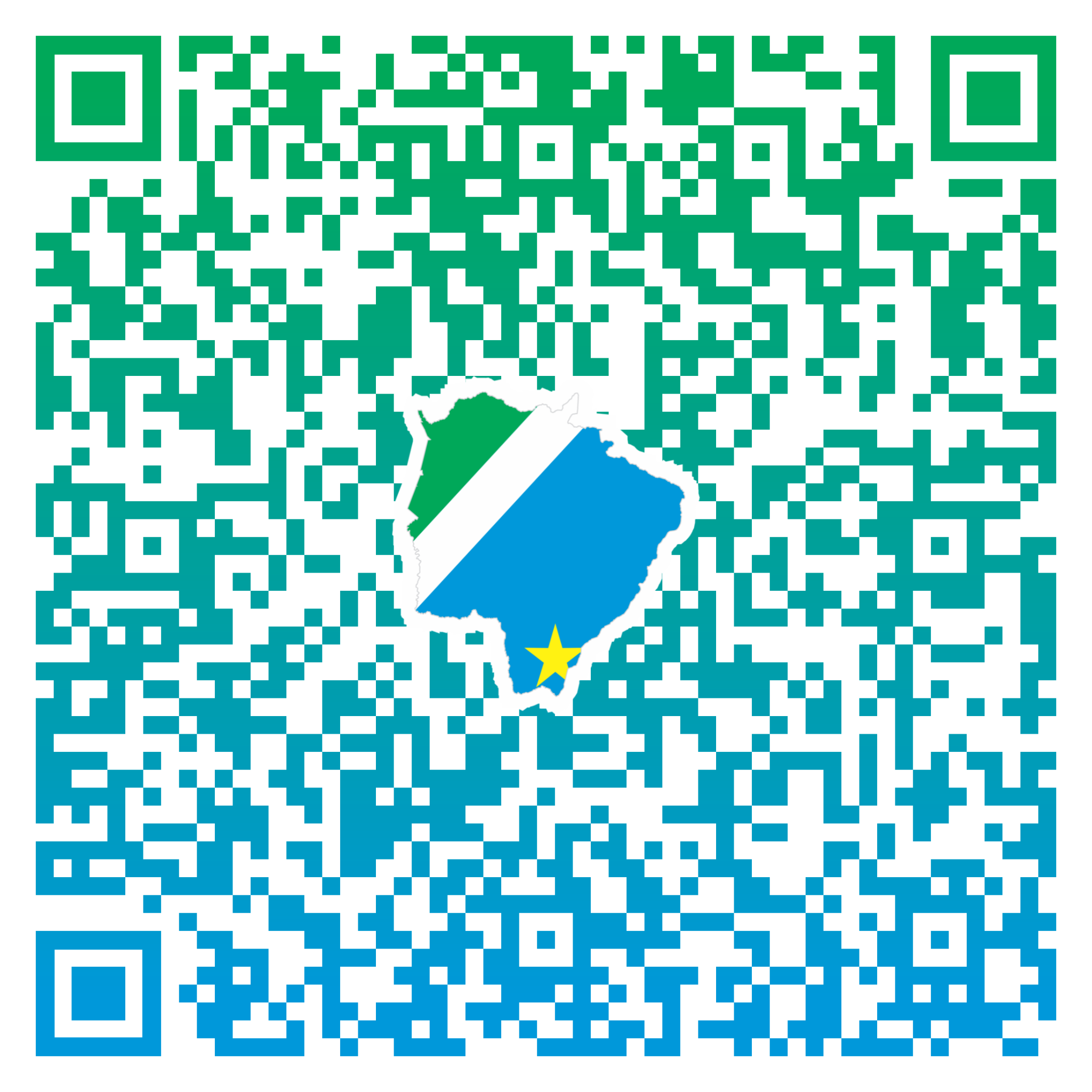 Maio Amarelo
Movimento internacional, apartidário, de conscientização para redução de acidentes de trânsito
pág. 2
NOTÍCIAS INTERNACIONAIS
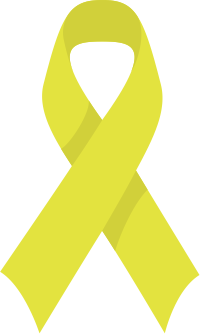 Dezembro Vermelho - Dia 01
Dia mundial da luta contra a AIDS
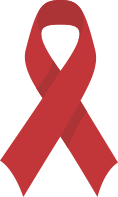 2
pág. 3
NOTÍCIAS NACIONAIS
Dezembro Laranja
Mês de conscientização da prevenção do câncer de pele
3
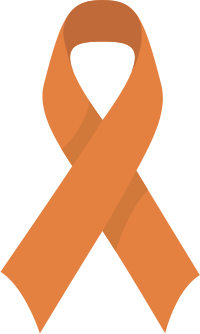 pág. 4
NOTÍCIAS ESTADUAIS
Leia o QR code para acessar os clippings publicados
‹#›
1
NOTÍCIAS INTERNACIONAIS
Vírus mortal representa (nova) “ameaça grave” para a Ucrânia, alertam autoridades de saúde
O Vírus do Nilo Ocidental, transmitido por mosquitos, está a representar uma séria ameaça para a Ucrânia, que já perdeu quase uma dúzia de vidas devido à propagação da doença nos últimos três meses. A propagação do vírus na Ucrânia é especialmente preocupante devido à presença de várias rotas de migração de aves que atravessam o país, um fator identificado como um dos principais contribuidores para surtos deste tipo. Desde o início de julho, foram registradas 88 infeções e 11 mortes provocadas pelo Vírus do Nilo Ocidental no país.
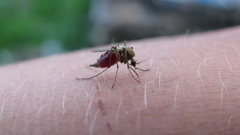 Fonte: Executive
Data da notícia: 14/10/2024
Encaminhamento: Encaminhado alerta de rumor para Gerência de Doenças Endêmicas/ Coordenadoria de Controle de Vetores
França aumenta nível de risco de gripe aviária
A França elevou o nível de risco da gripe aviária de “insignificante” para “moderado”, segundo um decreto publicado terça-feira no Diário Oficial, uma medida que irá reforçar as medidas de segurança em torno das explorações avícolas. Segundo o ministério, a mudança de estatuto está relacionada com o aumento do número de casos de gripe aviária de alta patogenicidade em vários países vizinhos, o que aumenta a possibilidade de aves migratórias transmitirem o vírus ao passarem por França.
Fonte: El Destape
Data da notícia: 15/10/2024
Encaminhamento: Encaminhado alerta de rumor para Gerência de Zoonoses/Gerência de Influenza e Doenças Respiratórias
‹#›
2
NOTÍCIAS NACIONAIS
DF tem três casos confirmados de febre maculosa
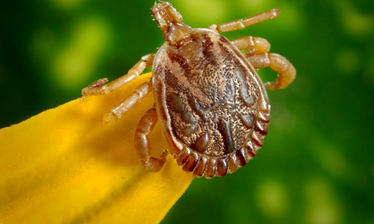 Três casos de febre maculosa foram registrados no DF neste ano. Segundo a Secretaria de Saúde do Distrito Federal (SES-DF), desde janeiro deste ano, foram registrados na região 58 casos possíveis da doença transmitida pelo carrapato-estrela. Deste número, 42 foram descartados e 13 estão sendo investigados.
Data da notícia: 14/10/2024
Fonte: Brasília
Encaminhamento: Encaminhado alerta de rumor para Gerência de Zoonoses
Quase 3 mil pessoas são intoxicadas por paracetamol nos últimos três anos em MG
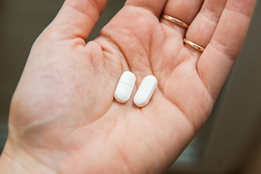 De 2021 a outubro de 2024 mais de 2.700 pessoas buscaram atendimento no Hospital João XXIII, na região hospitalar de Belo Horizonte, por intoxicação por paracetamol. Os números podem inclusive ser maiores, já que existe uma grande subnotificação dos casos.
Data da notícia: 15/10/2024
Fonte: Mazumbinho.com
Encaminhamento: Encaminhado alerta de rumor para Coordenadoria de Assistência Farmacêutica/ Gerência dos Núcleos de Vigilância Epidemiológica Hospitalares
Hospital João XXIII monitora mais de 20 pessoas suspeitas de infecção por superfungo Candida auris
Pelo menos 22 pacientes estão sendo monitorados no Hospital João XXIII, na região Centro-Sul de Belo Horizonte, sob suspeita de infecção pelo superfungo Candida Auris, conforme informaram a Secretaria de Estado de Saúde (SES-MG) e a Fundação Hospitalar do Estado de Minas Gerais (Fhemig) nesta terça-feira (15). Na capital, dois novos casos de contaminação pelo superfungo foram confirmados pela prefeitura da capital.
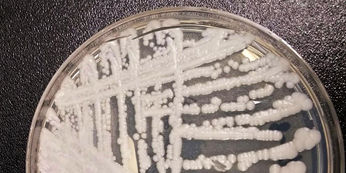 Fonte: Hoje em  Dia
Data da notícia: 15/10/2024
Encaminhamento: Encaminhado alerta de rumor para Gerência dos Núcleos de Vigilância Epidemiológica Hospitalares/ Coordenadoria de Vigilância Sanitária
‹#›
3
NOTÍCIAS ESTADUAIS
Transplantes de órgãos nunca testaram positivo para HIV em MS
Diferente do ocorrido no Rio de Janeiro, em que seis pacientes receberam órgãos e testaram positivo para HIV, algo que nunca ocorreu no país, em Mato Grosso do Sul, com 25 anos de atuação da Central Estadual de Transplantes, não houve nenhum caso. Segundo a secretária da Central Estadual de Transplantes, Claire Carmen Miozzo (CET/MS), explicou ao Correio do Estado com um sistema de testagem robusto, que passa  pela testagem sorológica exclusivamente pelo Centro de Hematologia e Hemoterapia de Mato Grosso do Sul (Hemosul), demonstra que o trabalho funciona.
Fonte: Metrópole-MS
Data da notícia: 18/10/2024
Encaminhamento: Encaminhado alerta de rumor para Gerência de IST-AIDS e Hepatites Virais
Jovens de 20 a 34 anos têm a maior incidência de hepatite na Capital
A Coordenação de Emergências em Saúde Pública emitiu, neste mês, alerta sobre o monitoramento de casos de hepatite A. Até setembro deste ano, foram registrados nove casos em Campo Grande, e um caso em Dourados. O aumento dos casos, especialmente na capital, levanta preocupações sobre a transmissão da doença, que não apresentou registro ativo no ano anterior.
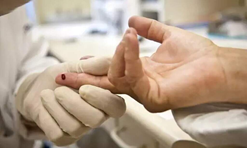 Fonte: Campo Grande News
Data da notícia: 19/10/2024
Encaminhamento: Encaminhado alerta de rumor para Gerência de IST-AIDS e Hepatites Virais/ Gerência  de Doenças de Transmissão Hídrica e Alimentar
‹#›
‹#›